A. Solomon Kurz, Ph.D.
https://solomonkurz.netlify.app/
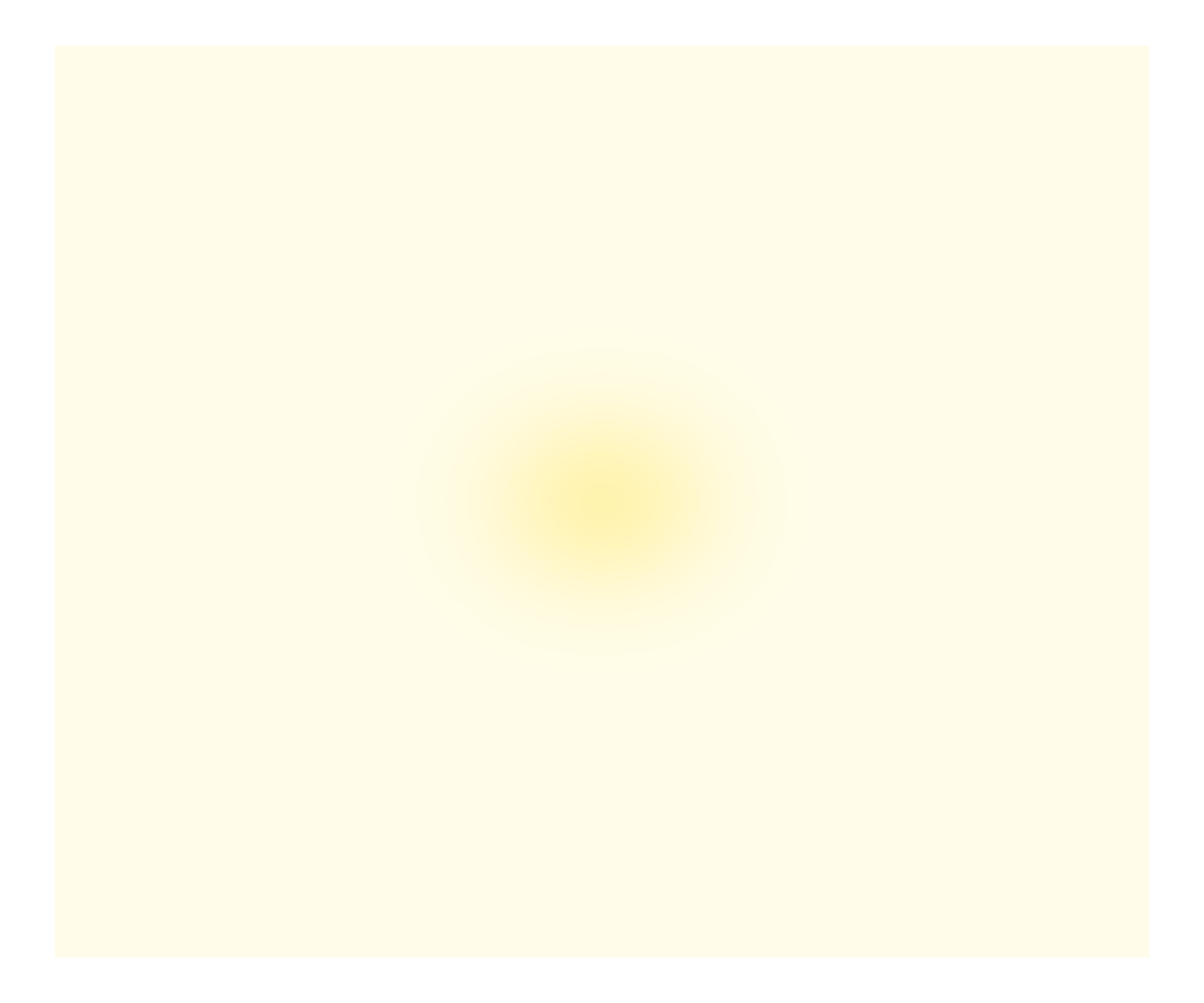 Clinical strategies 
to help Veterans 
reclaim their lives 
following values work
Slides: https://osf.io/rk56n/
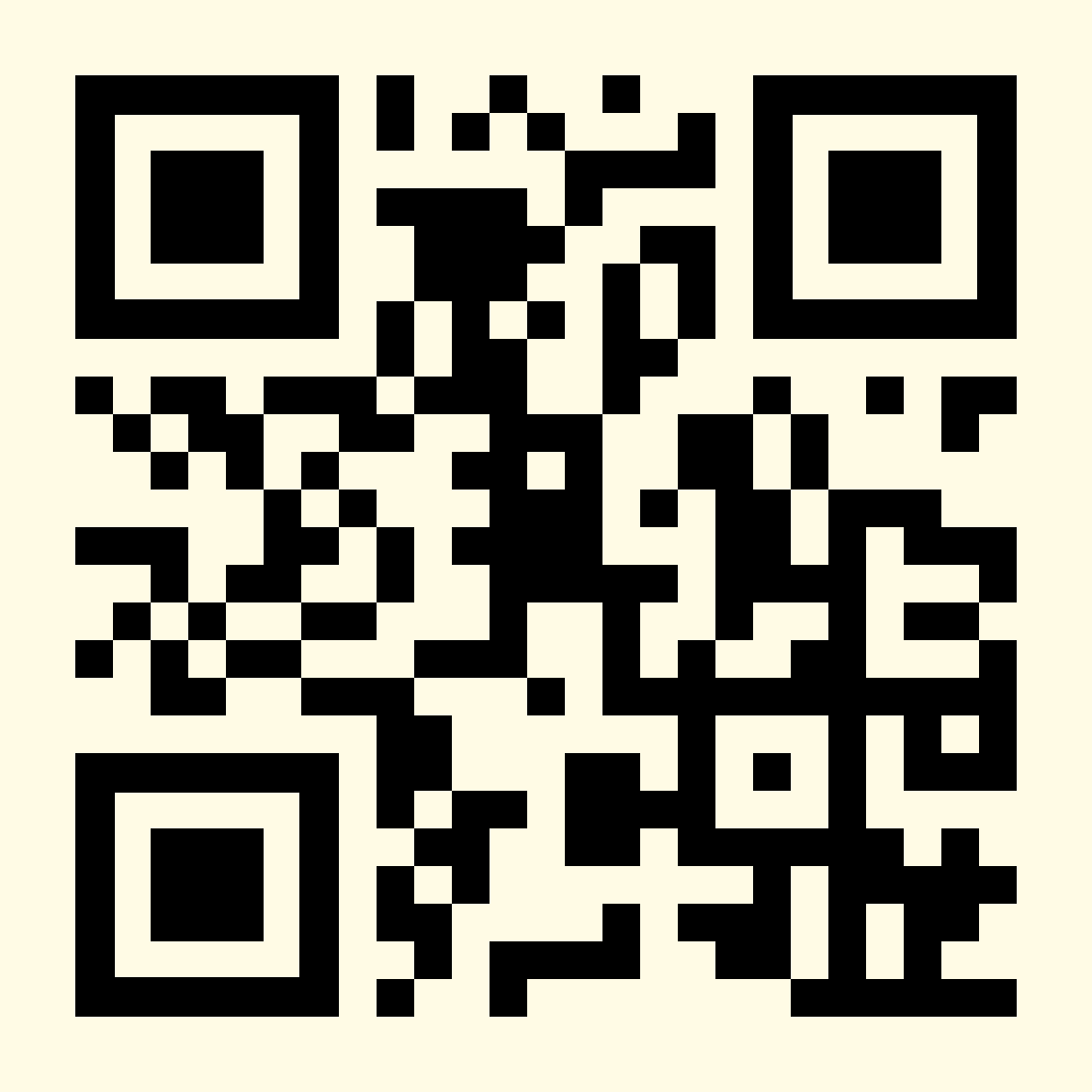 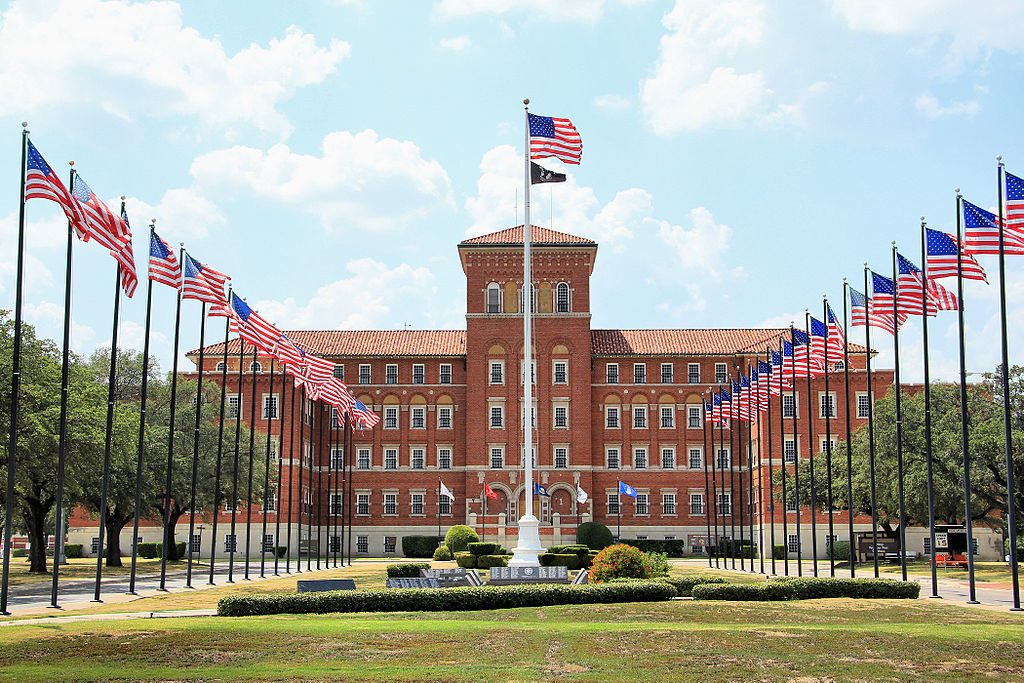 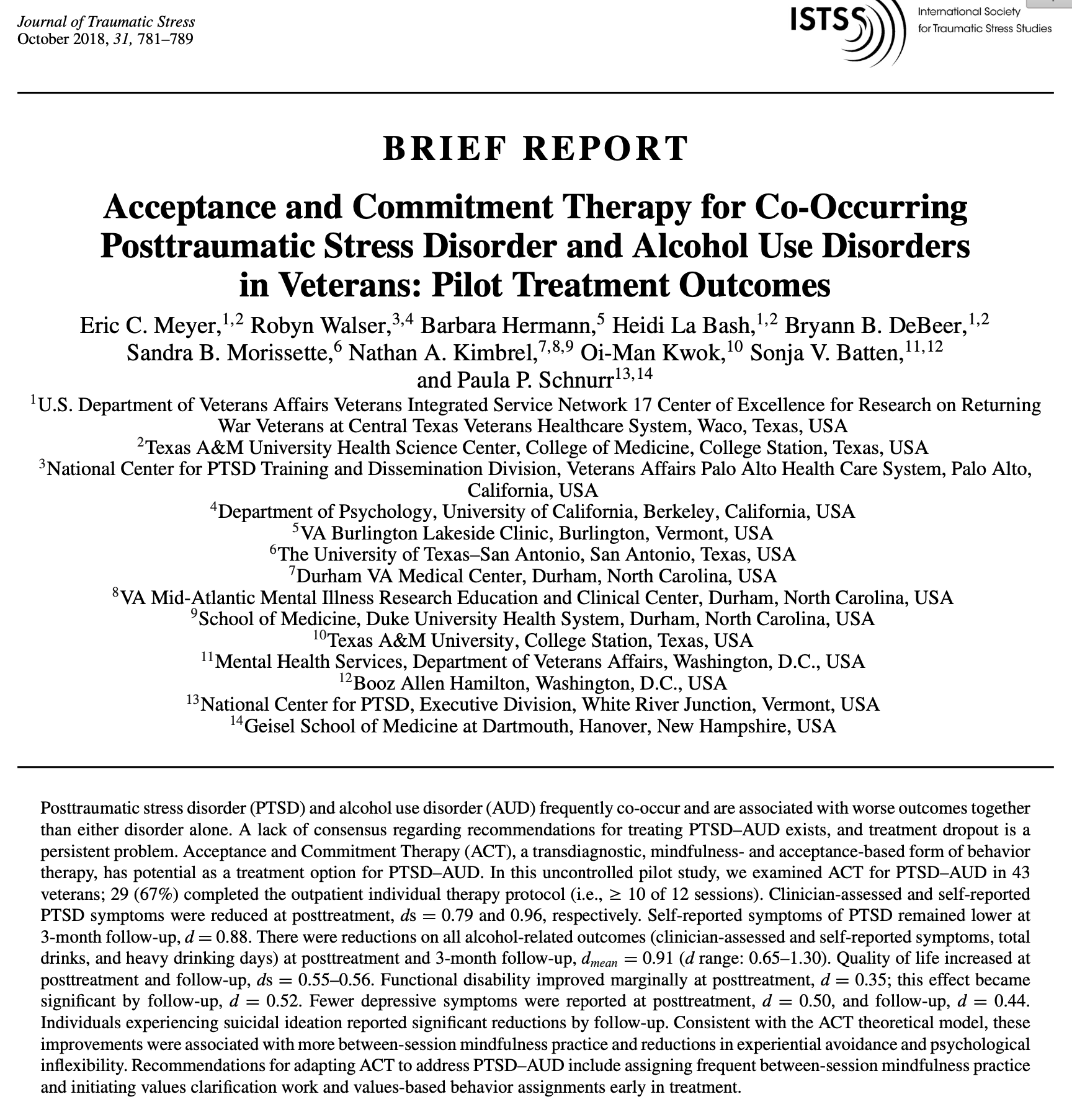 https://doi.org/10.1002/jts.22322
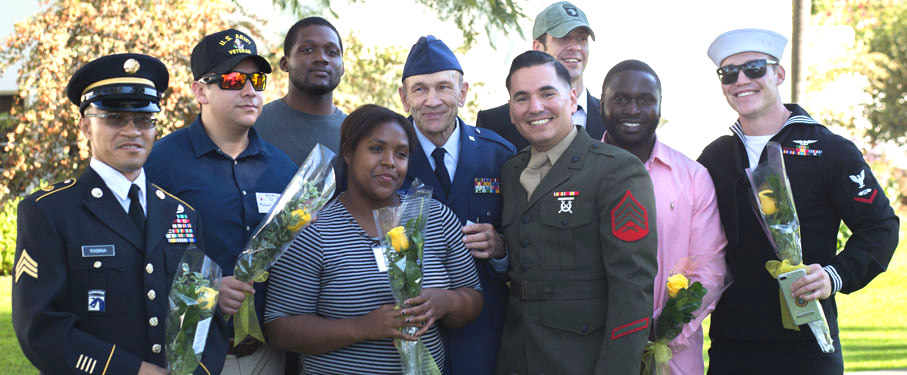 Picture from: https://studentaffairs.lmu.edu/community/studentsuccess/veteranprograms/
Common wounds of war
chronic pain
depression
heavy substance use
post-traumatic stress
traumatic brain injury
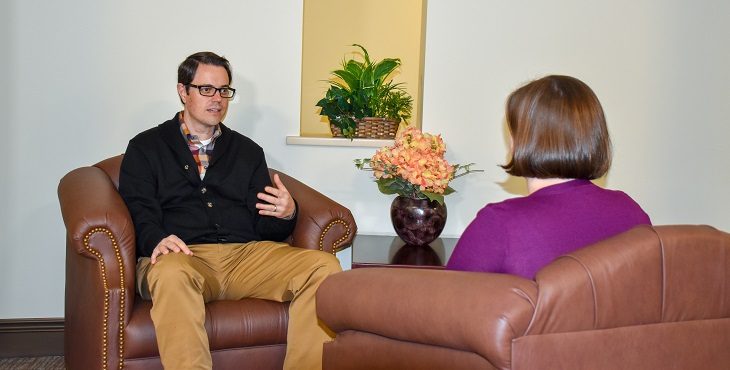 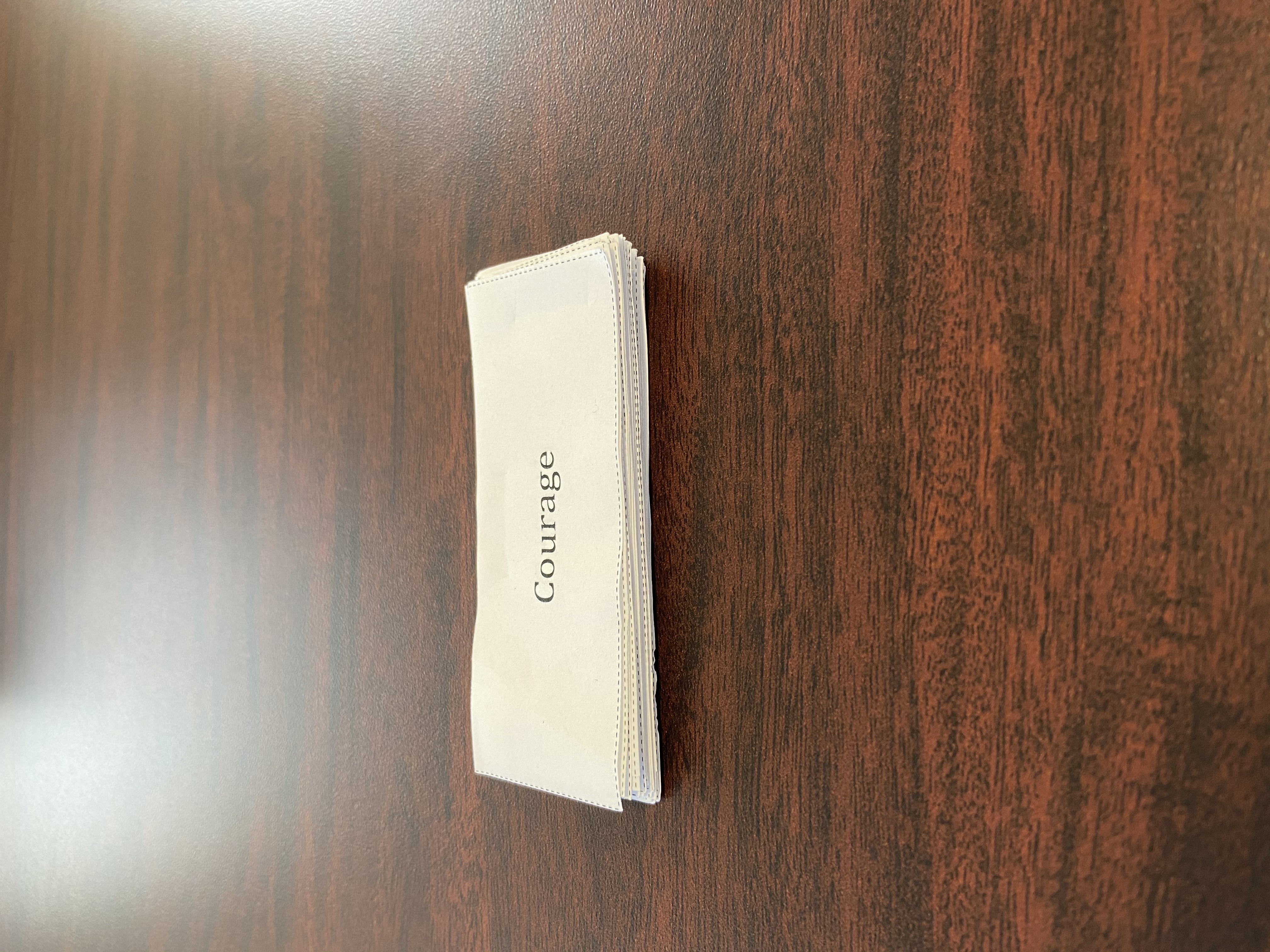 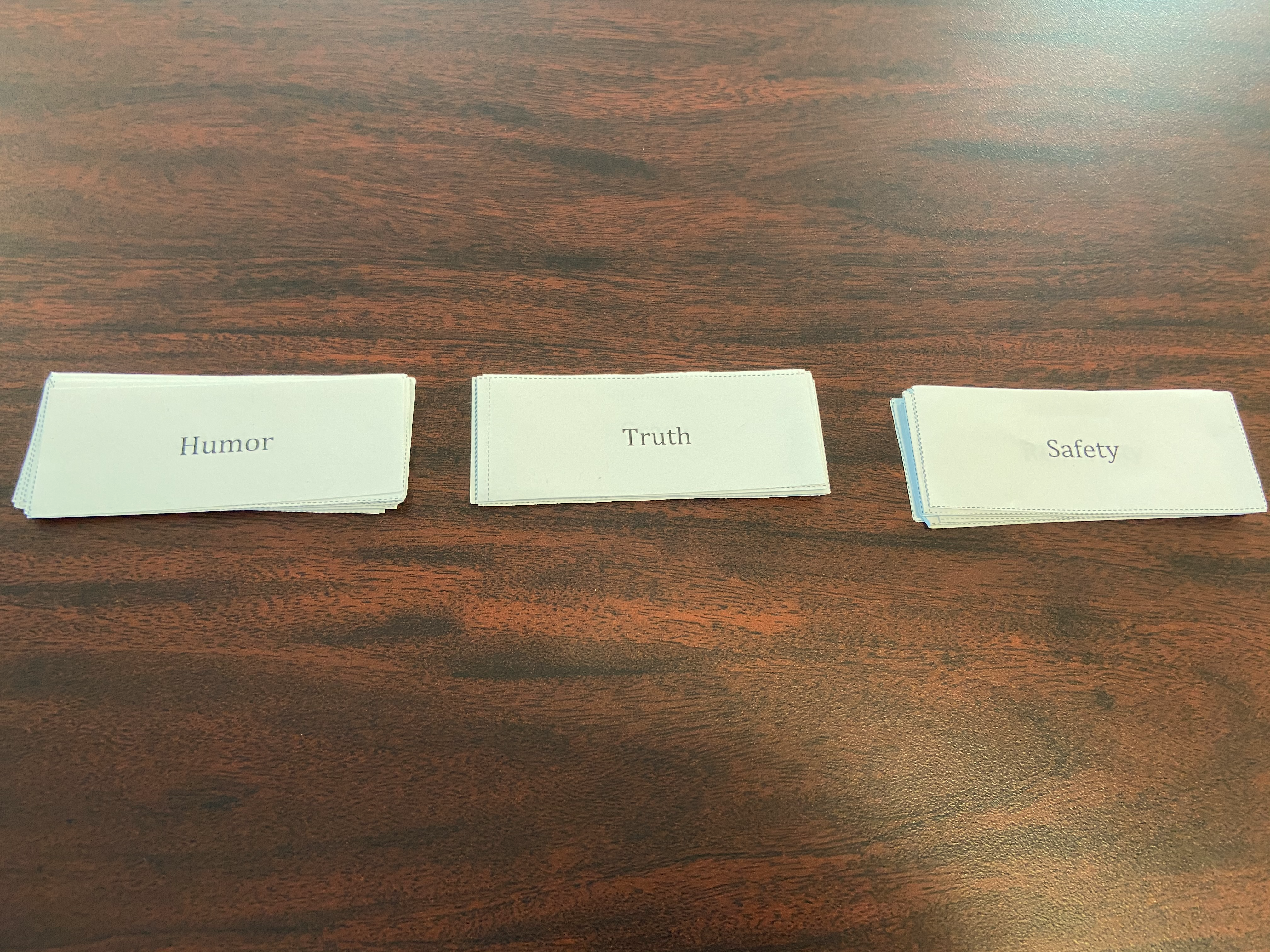 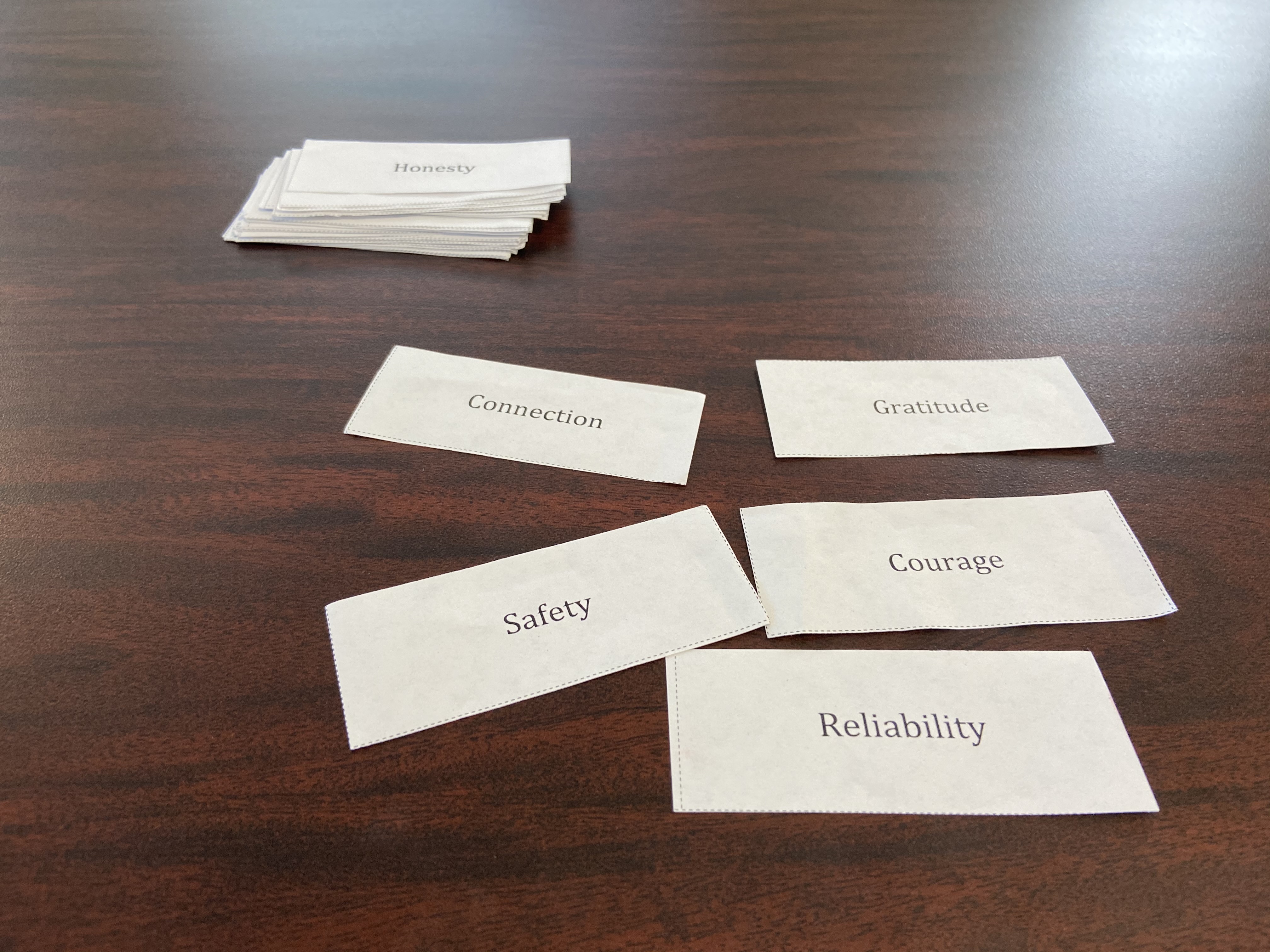 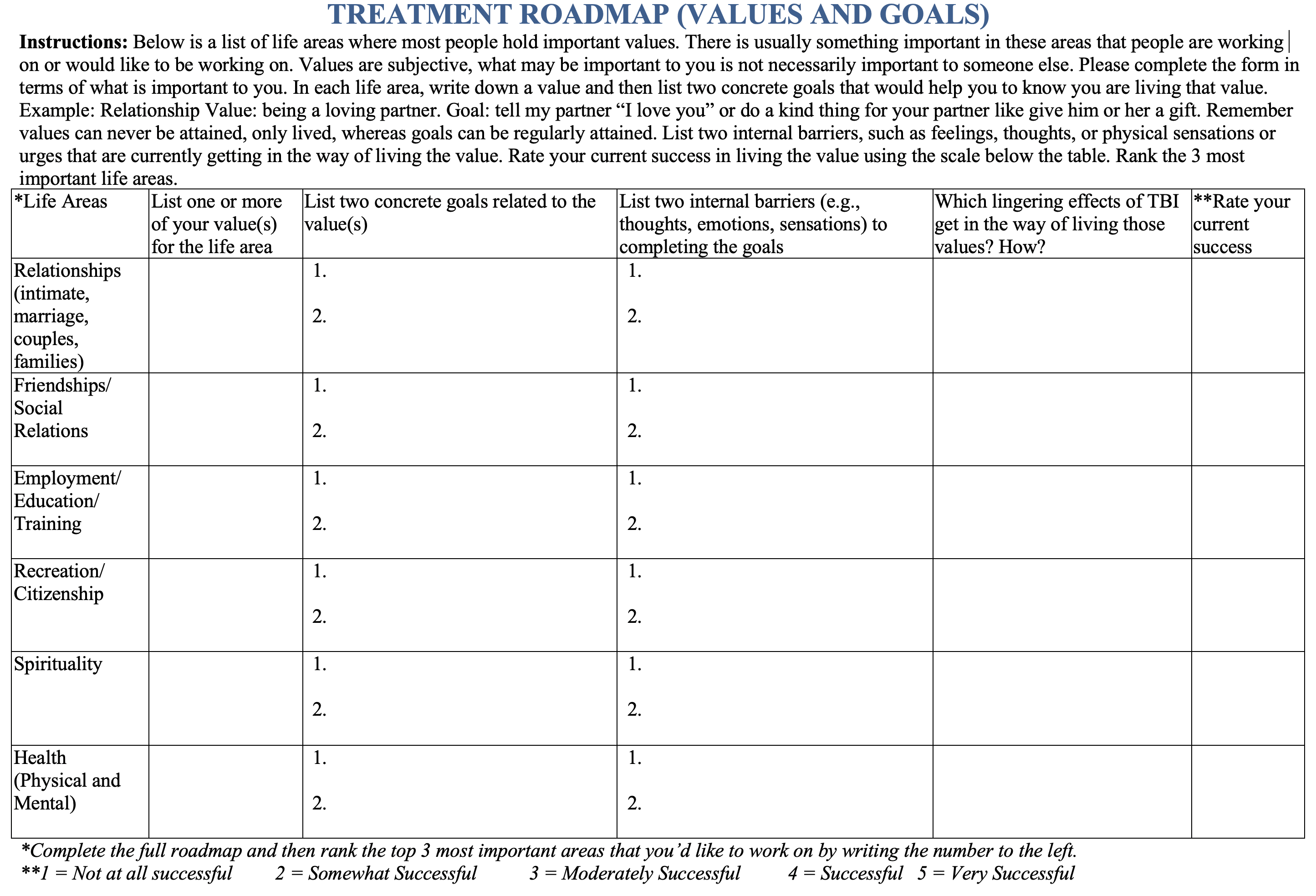 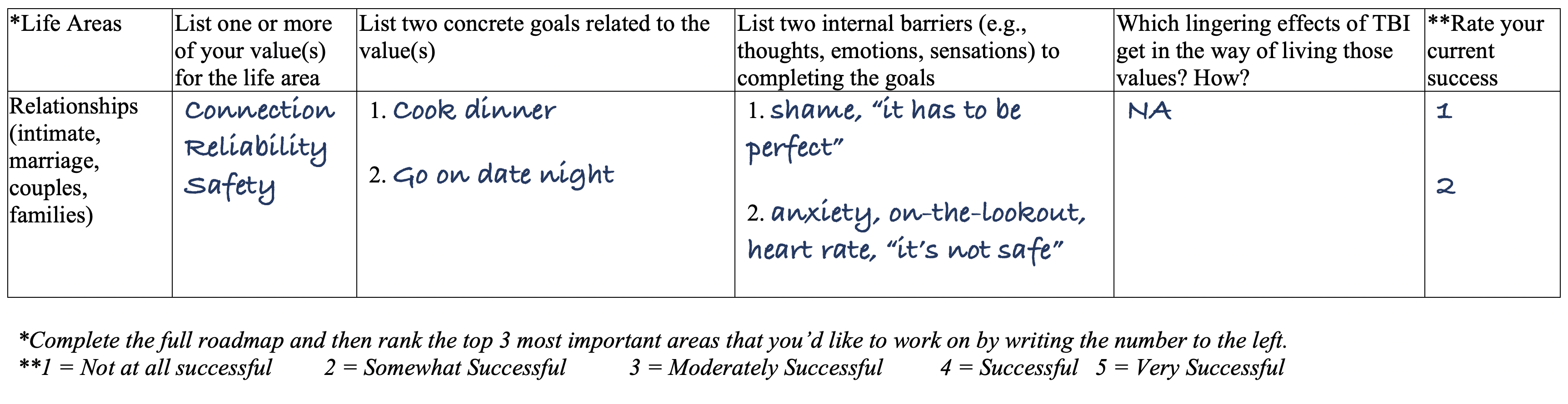 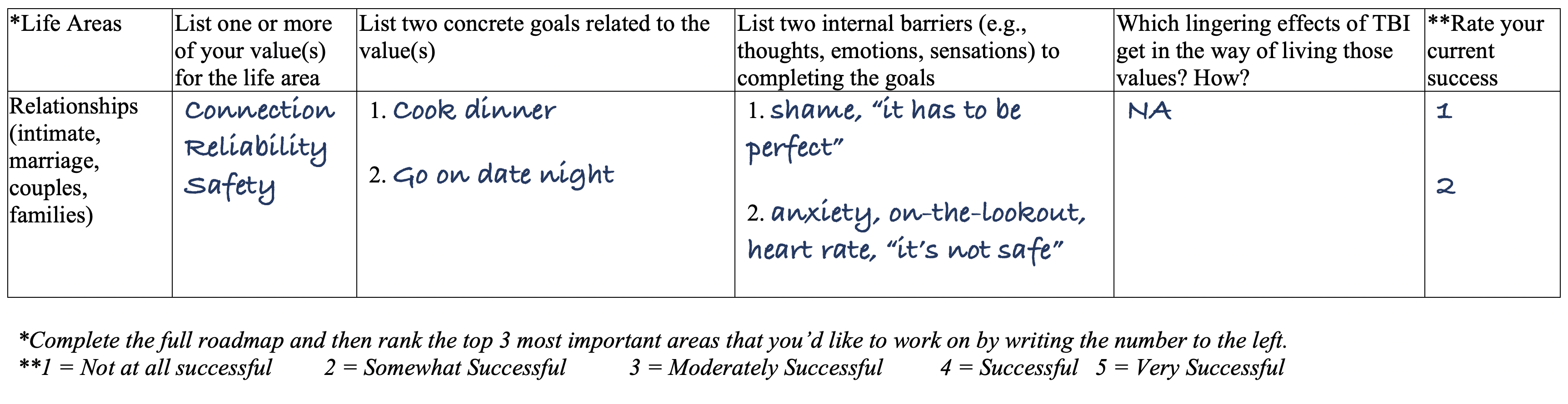 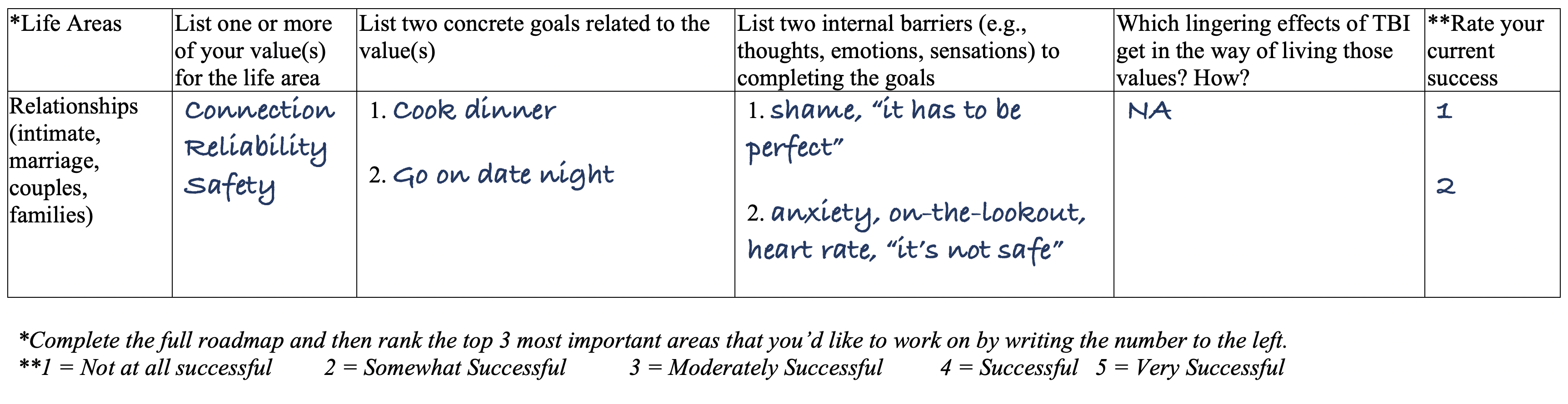 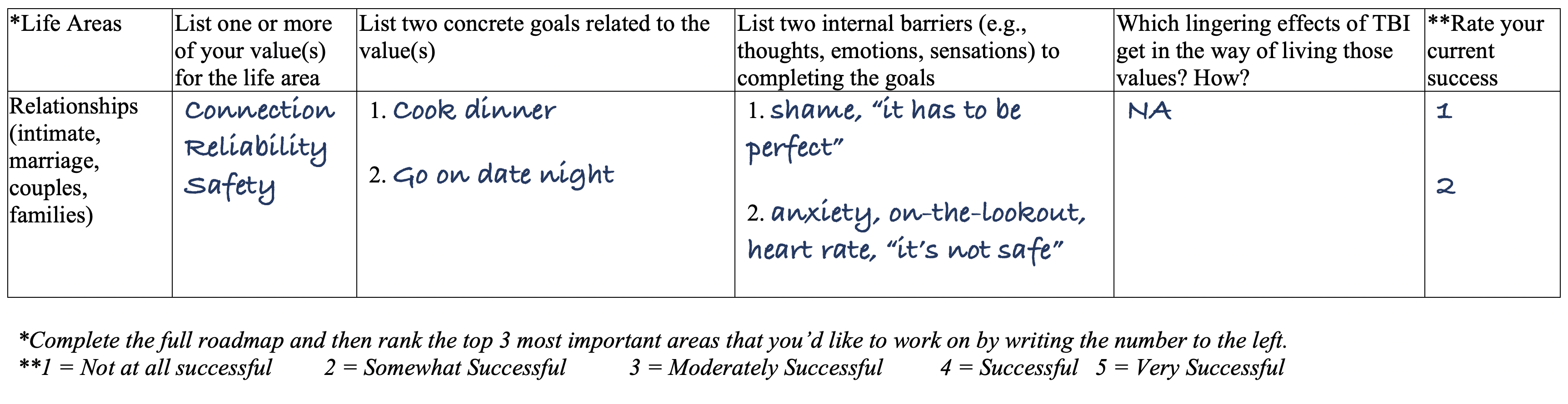 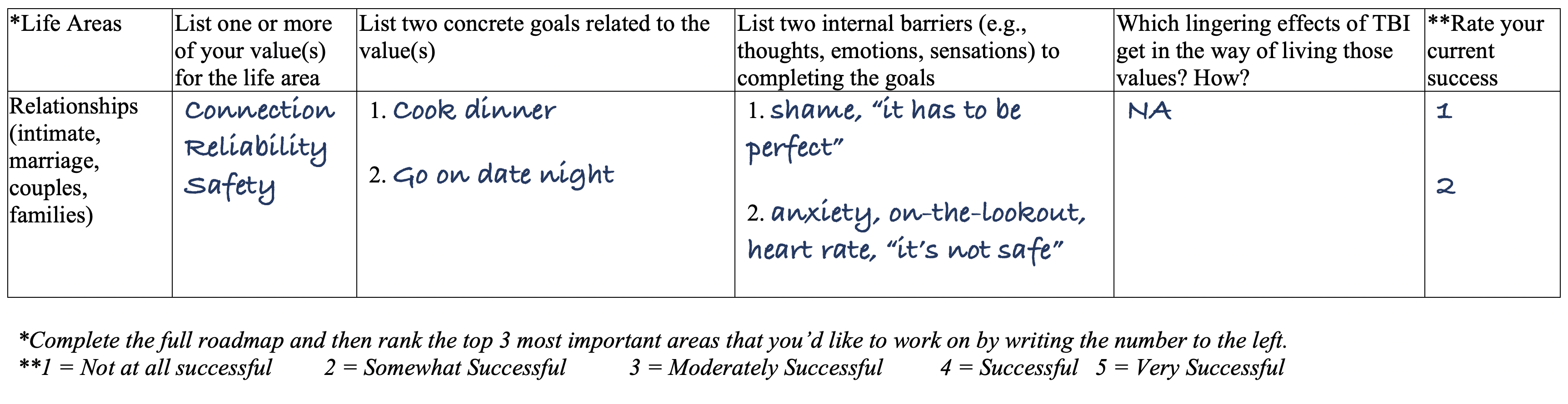 Authors
A. Solomon Kurz, PhD1		a.solomon.kurz@gmail.com
Suzannah K. Creech, PhD1 	Suzannah.Creech@va.gov
Joseph Mignogna, PhD1 	Joseph.Mignogna@va.gov 
Eric C. Meyer, PhD1,2 		Eric.Meyer2@va.gov

1 VA VISN 17 Center of Excellence for Research on Returning War Veterans at Central Texas Veterans Healthcare System
2 Department of Psychiatry, Texas A&M University Health Science Center, College of Medicine, and Department of Psychology and Neuroscience, Baylor University
Acknowledgements
This research was supported by a VA Merit Award #I01RX000304 to S. B. Morissette, PhD, and RX000304-04A1 to Drs. Meyer and Morissette from the Rehabilitation Research and Development Service of the VA Office of Research and Development (ORD), the Department of Veterans Affairs VISN 17 Center of Excellence for Research on Returning War Veterans, and the Central Texas Veterans Health Care System. 
This presentation was also supported by the Office of Academic Affiliations, Advanced Fellowship Program in Mental Illness Research and Treatment, Department of Veterans Affairs. 

The views expressed in this article are those of the authors and do not reflect the official policy or position of the Department of Veterans Affairs or academic affiliates.
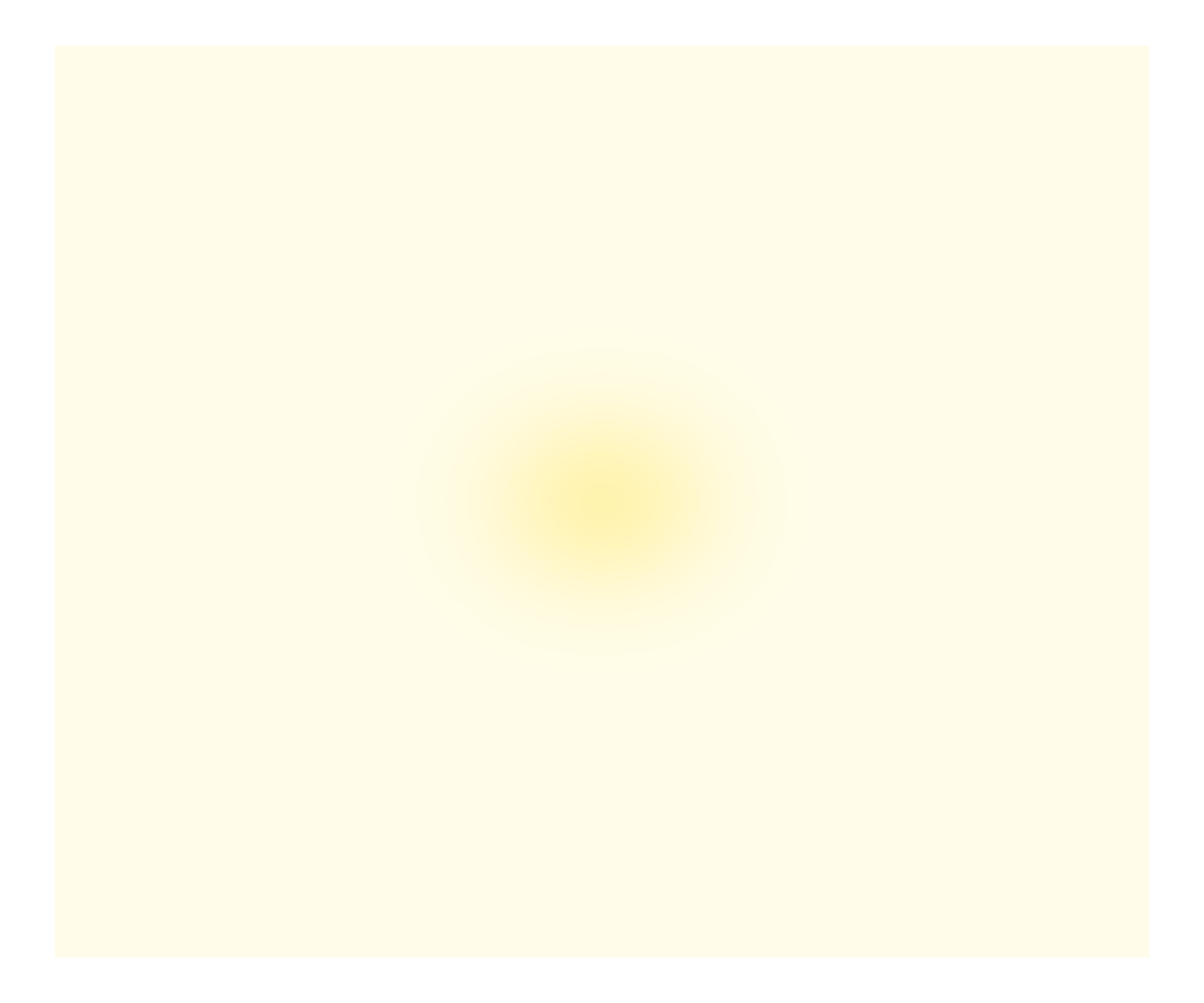 Thank you
More about Solomon:
https://solomonkurz.netlify.app/
Materials and slides:
https://osf.io/rk56n/
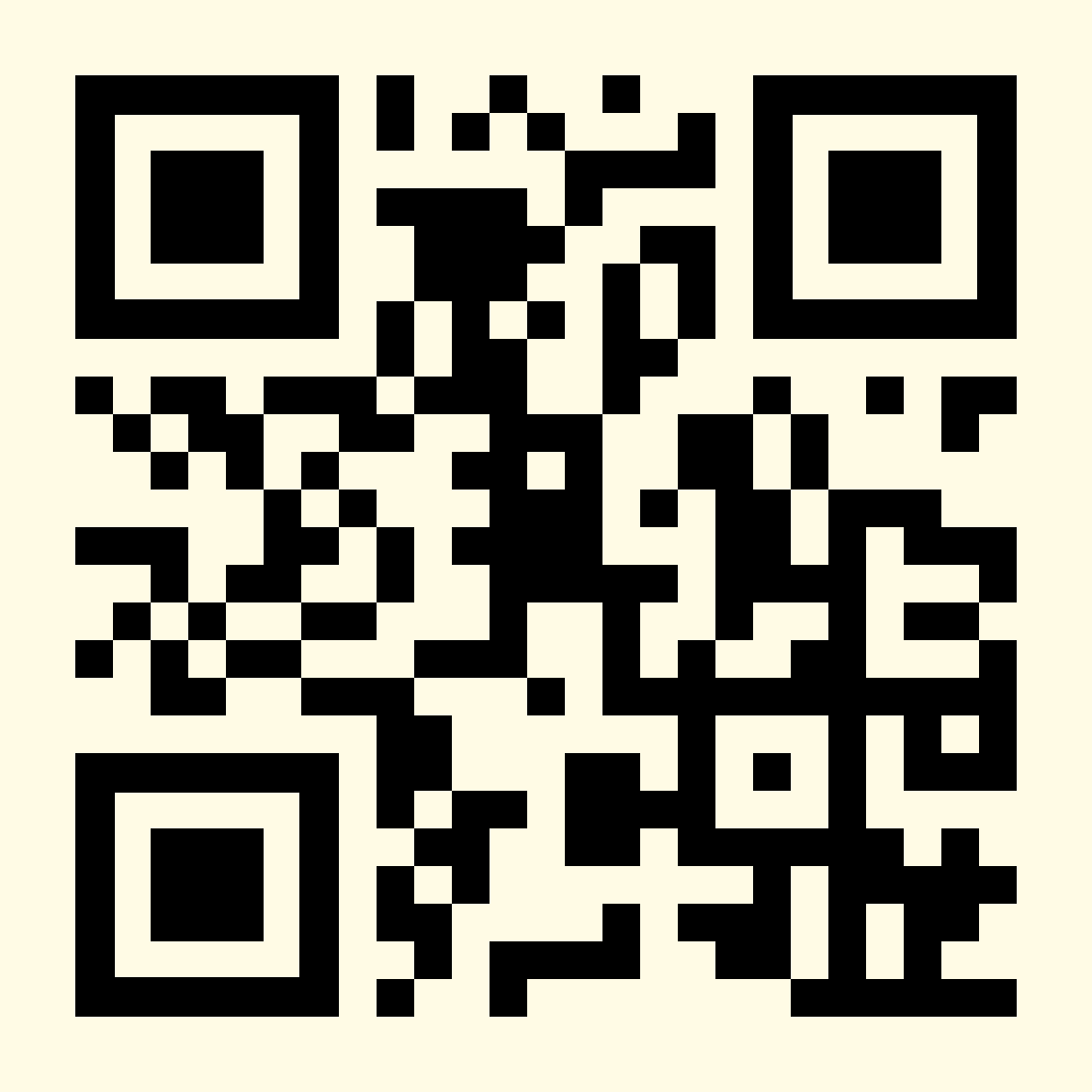